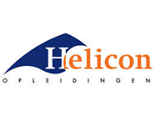 1920_SVT_2_VT Trends & Ontwikkelingen
Leerdoel
Je kunt onderzoek doen naar de maatschappelijke trends en ontwikkelingen op het gebied van duurzame vrijetijdsbesteding.
Je kunt voorbeelden geven van trends en ontwikkelingen (T&O) op het gebied van duurzame vrijetijdsbesteding.
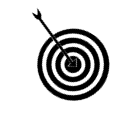 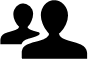 Samenwerken		
Deze opdracht maak je alleen of in tweetallen. 
Plaats je product op het Leerplatform.
Bekijk leerproducten van anderen en geef feedback.
Verbeter je leerproduct en plaats versie 2
Versie 1 op 06-03-2020
Versie 2 op 13-03-2020
Leerproduct
Een verslag met daarin 5 uitgewerkte maatschappelijke T&O die volgen uit uitdagingen/problemen van de stad van de toekomst onderbouwd met minimaal 4 actuele bronnen.
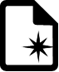 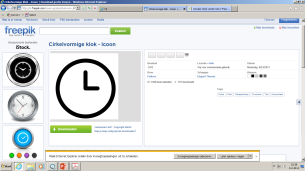 Bijeenkomsten
Bijeenkomsten specialisatie
Bijeenkomsten 4e Industriële Revolutie
Bronnen
https://www.cbs.nl/nl-nl/publicatie/2018/47/trendrapport-toerisme-recreatie-en-vrije-tijd-2018
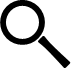 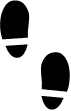 Leerpad                                                                                      
Ga op zoek naar minimaal 5 T&O op het gebied van duurzame vrijetijdsbesteding in de stad 
Koppel de 5 T&O op gebied van duurzame vrijetijdsbesteding aan de uitdagingen/problemen van de stad van de toekomst. 
Onderbouw de 5 T&O met minimaal 4 betrouwbare bronnen.
Ga op zoek naar de ontwikkelingen van de 4e Industriële Revolutie
Koppel de ontwikkelingen van de 4e Industriële Revolutie aan de 5 T&O. 
Beschrijf per T&O waarom het belangrijk is voor de stad van de toekomst
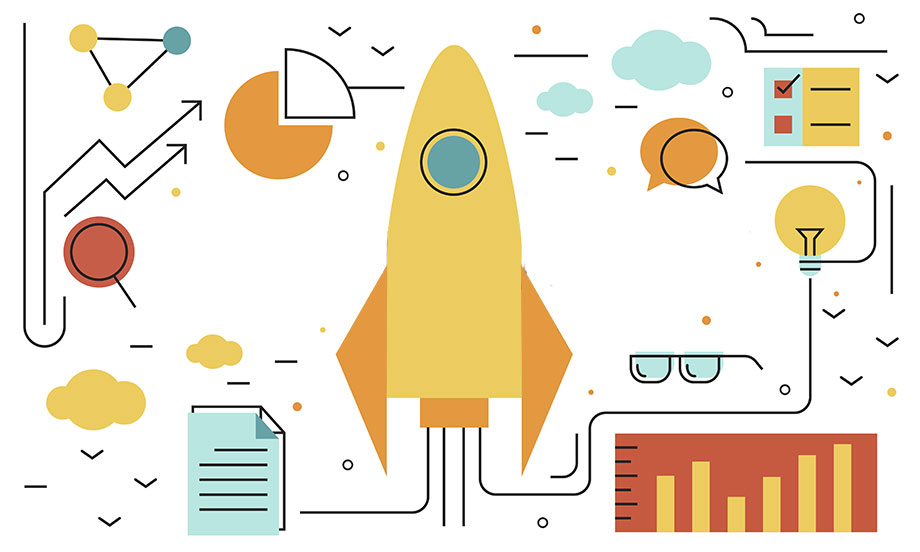